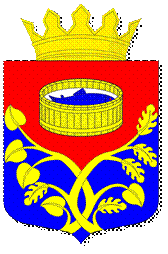 «10 причин для посещения
 Лужского района»
Комитет экономического развития и инвестиционной деятельности
Туманова Е.Е.
Луга
2018
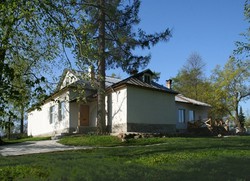 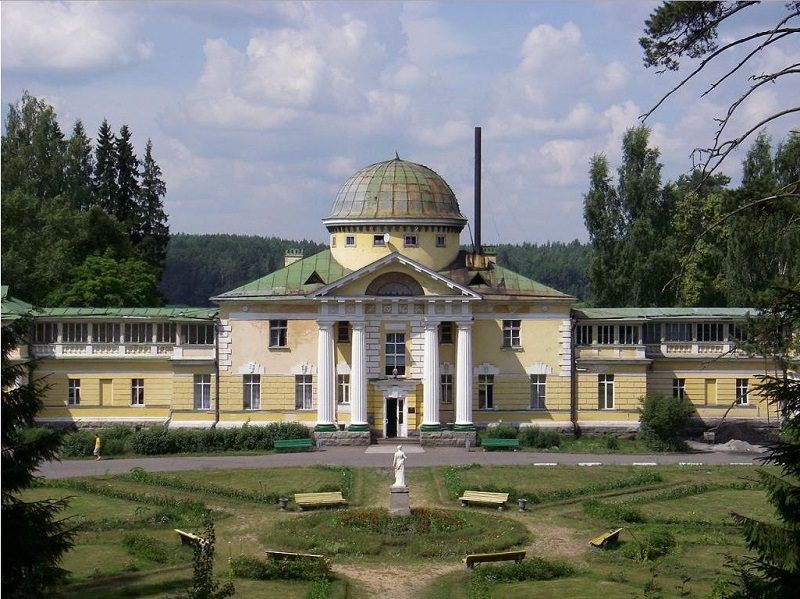 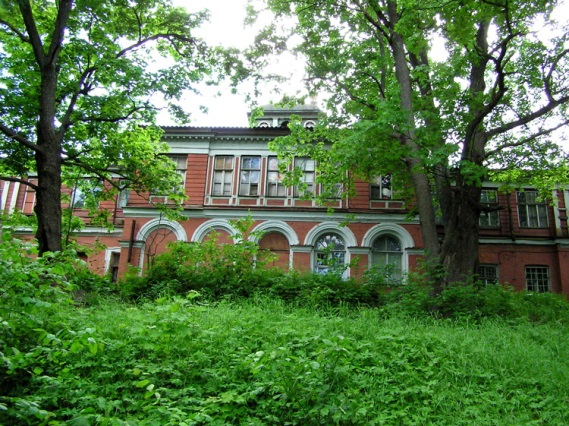 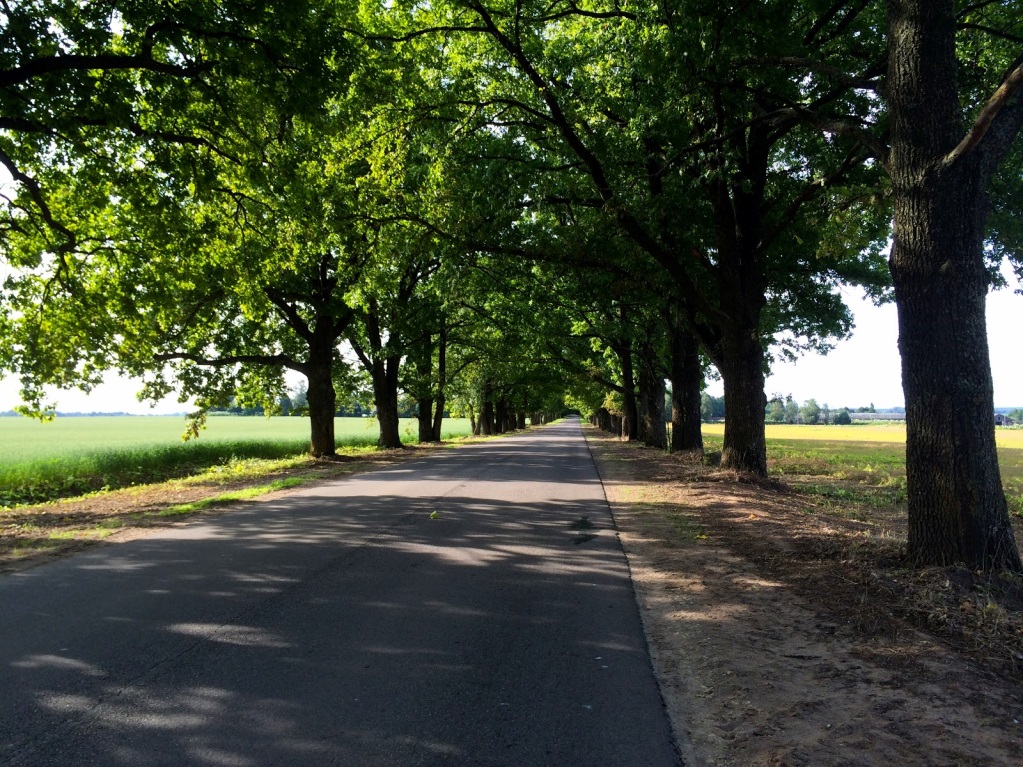 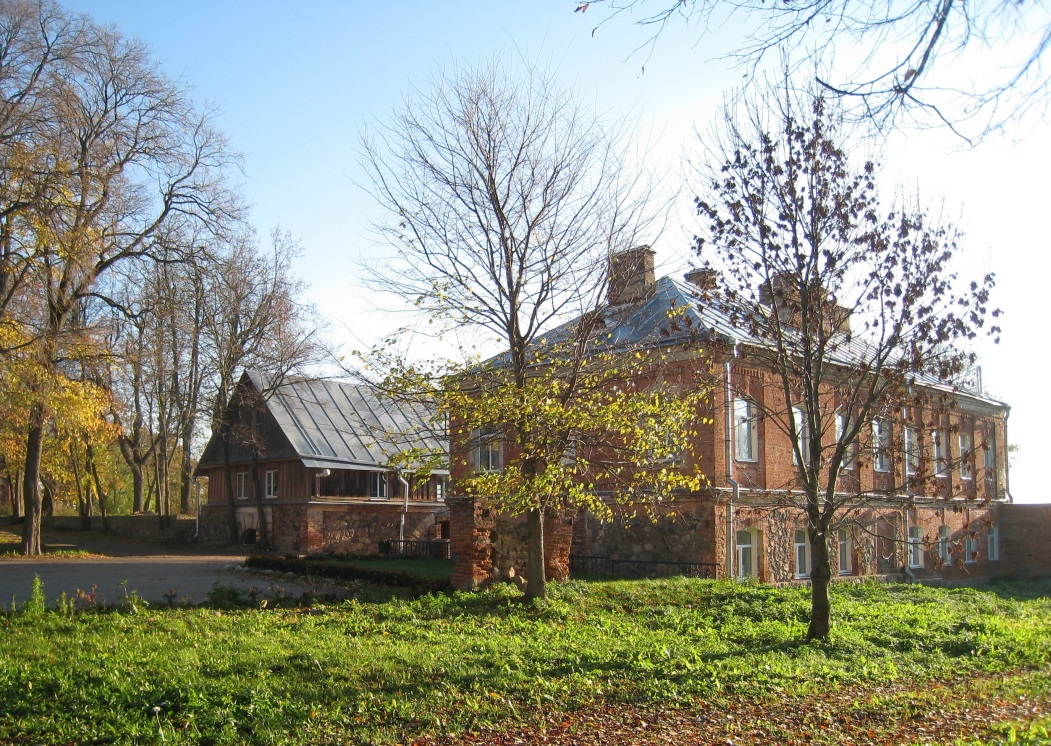 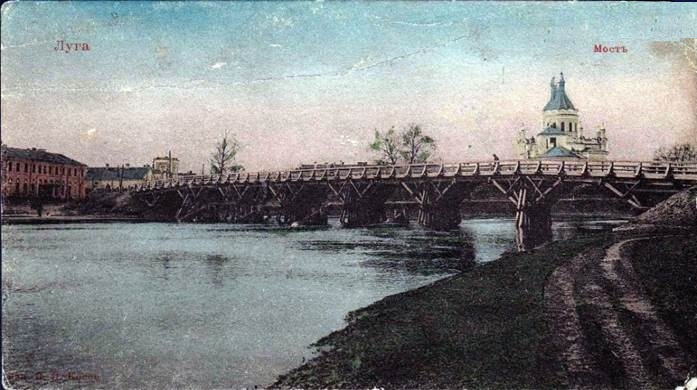 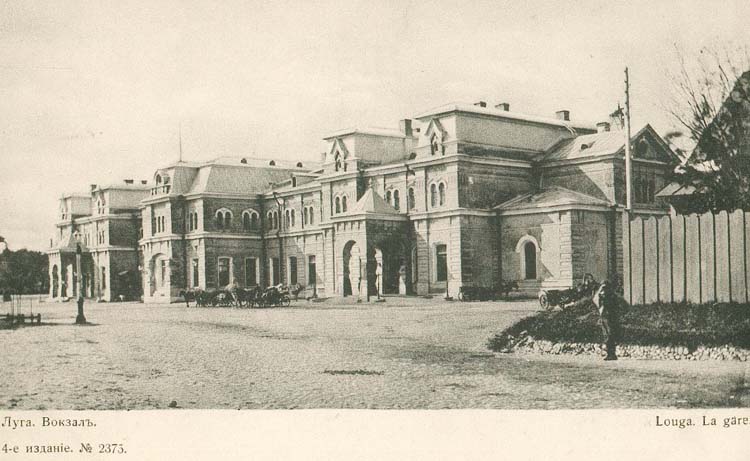 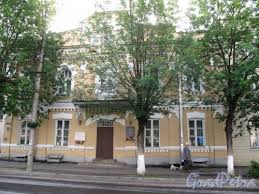 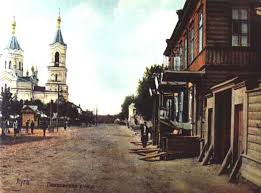 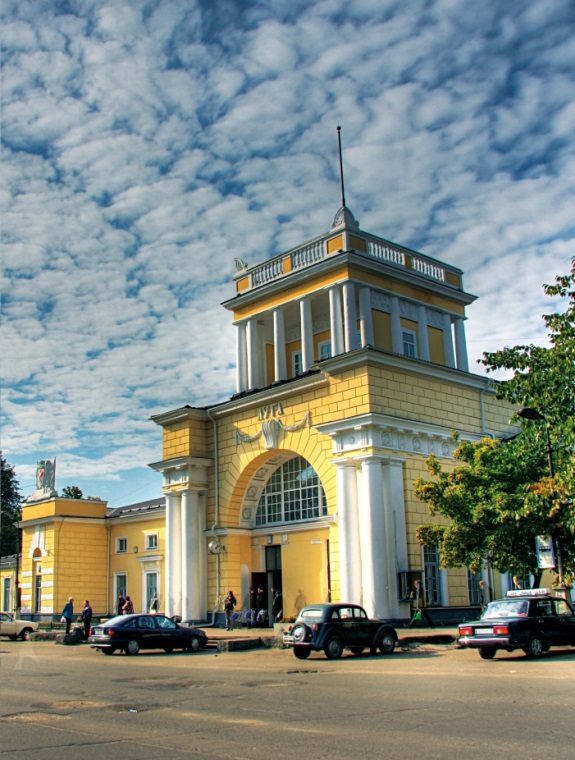 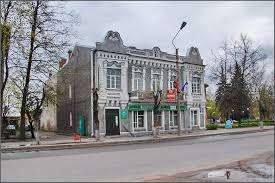 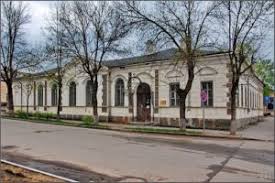 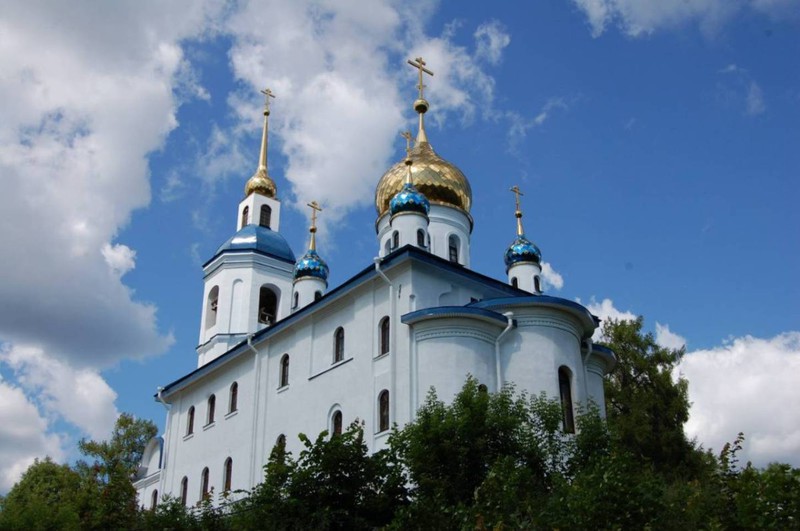 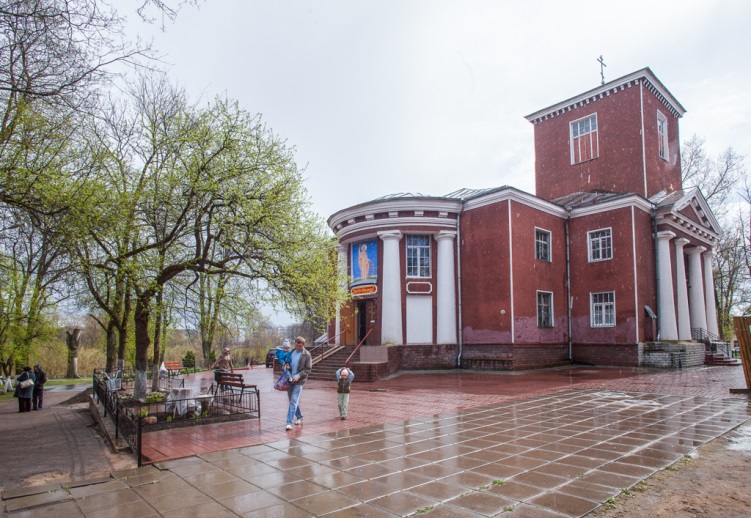 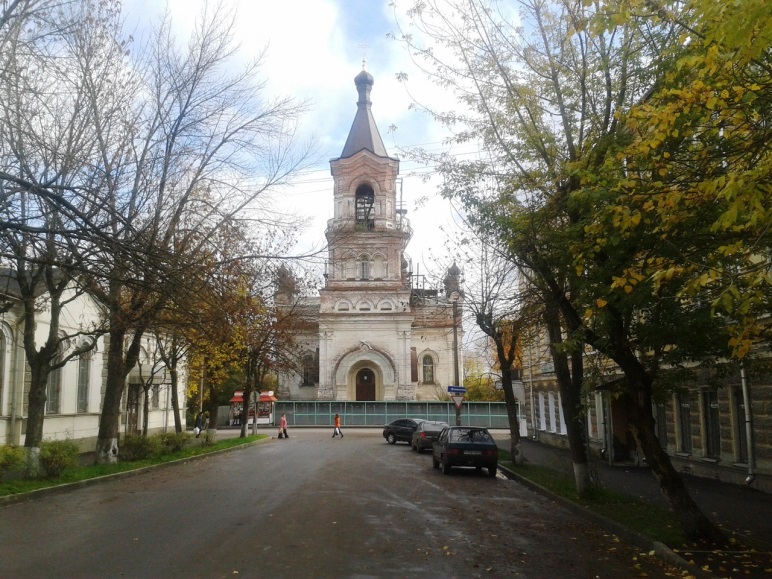 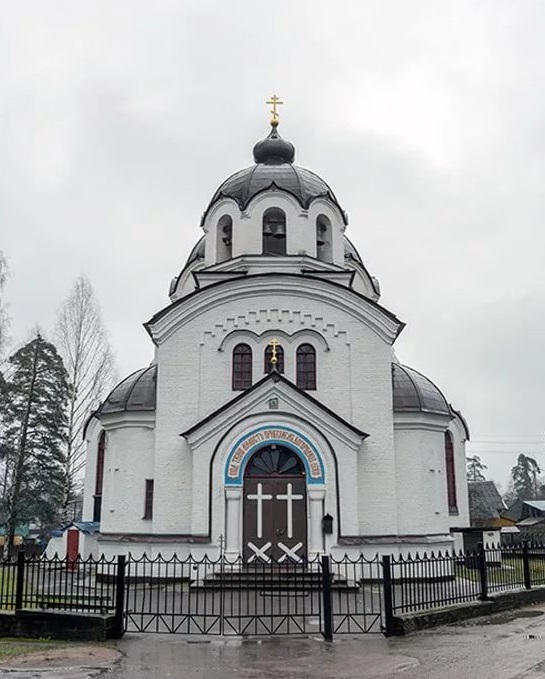 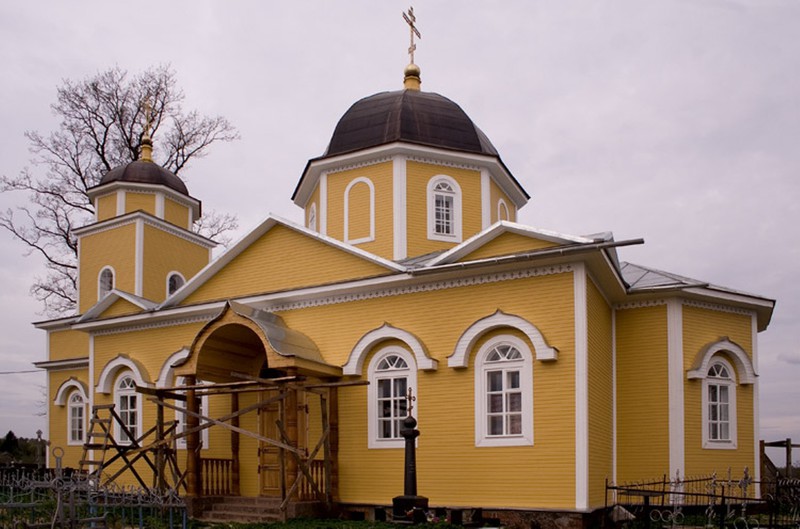 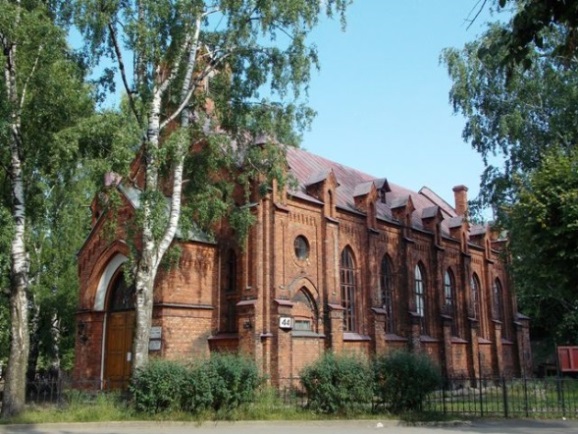 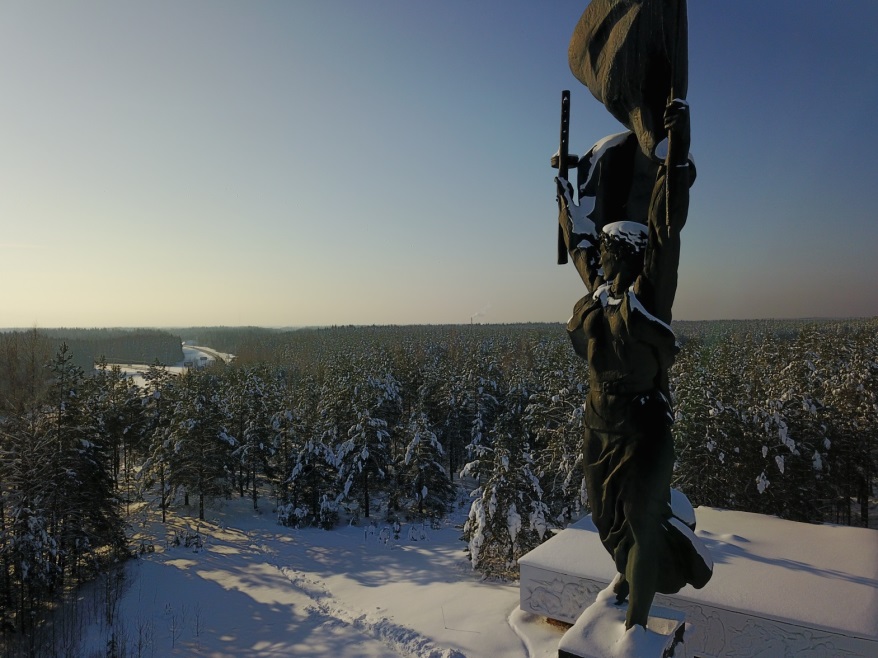 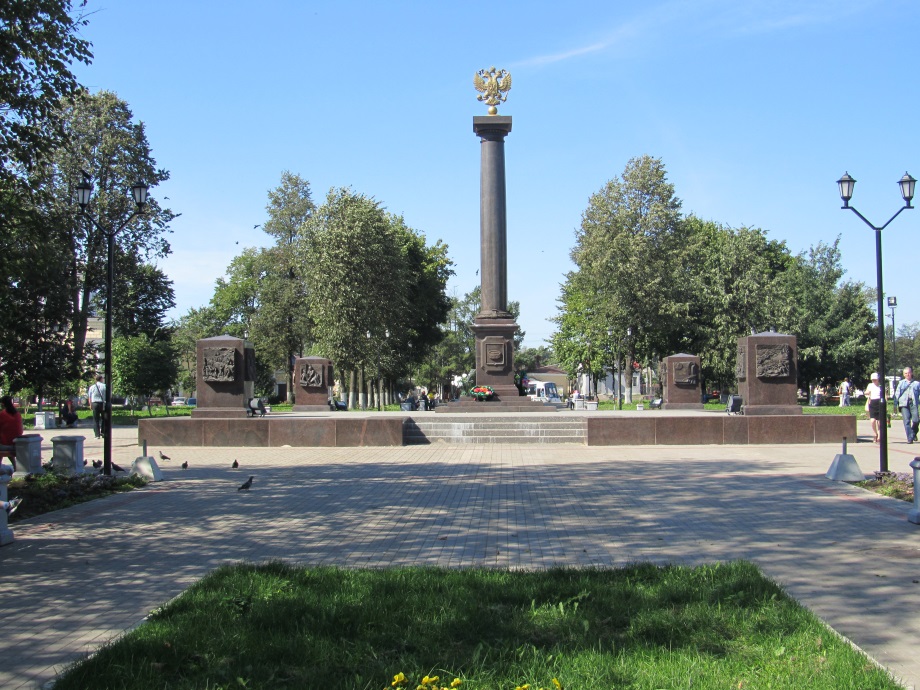 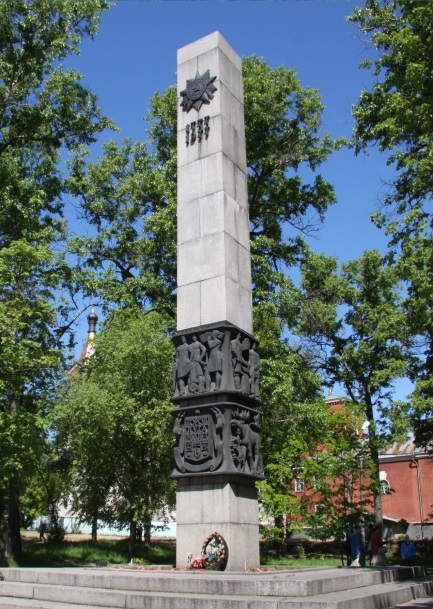 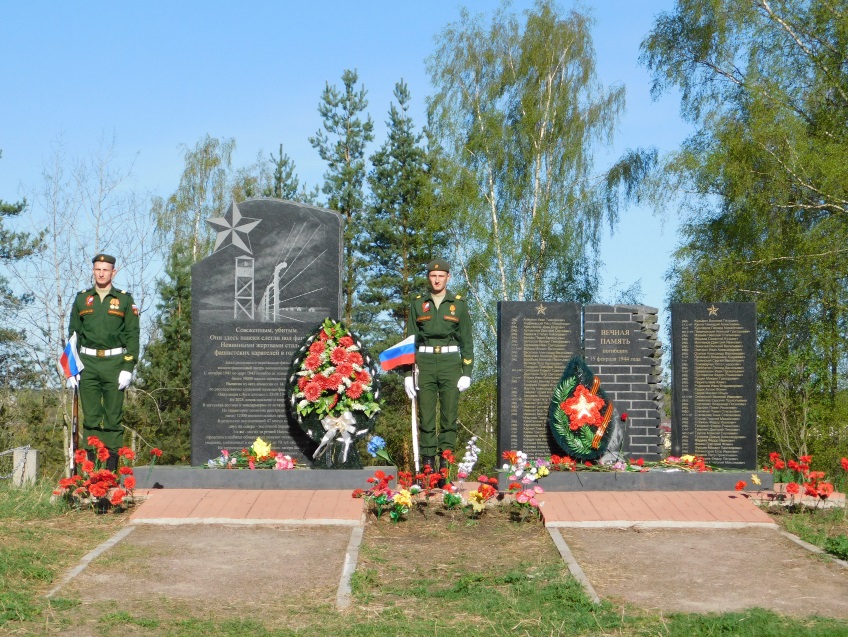 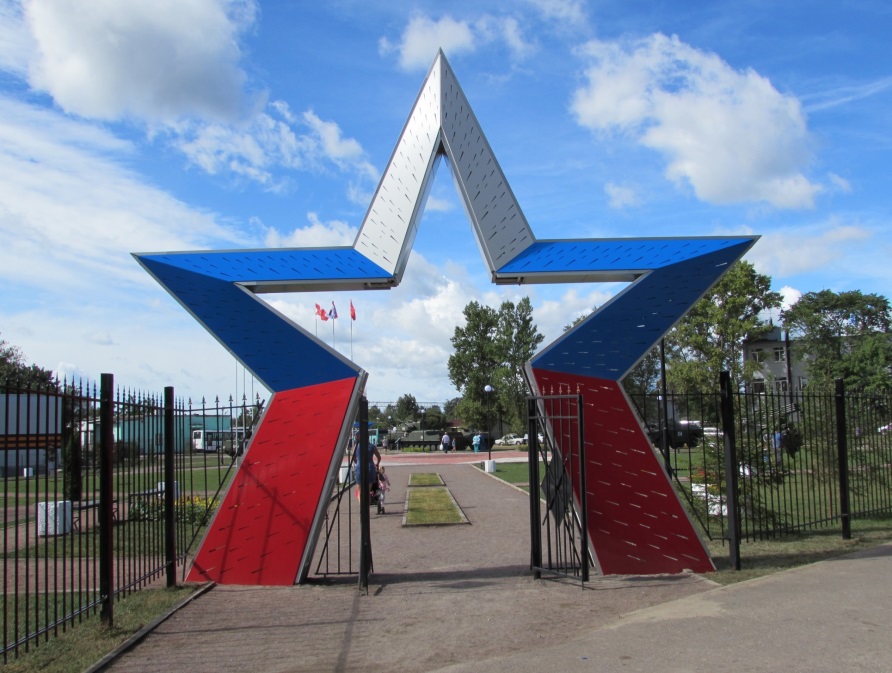 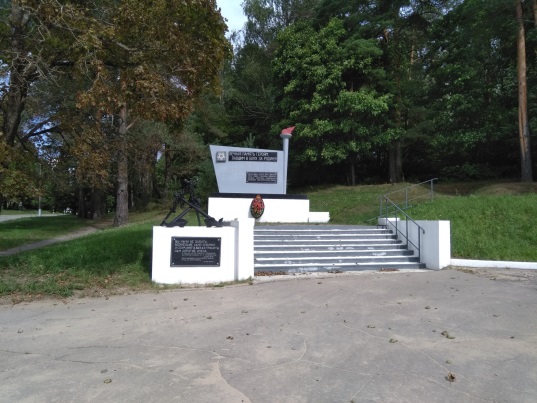 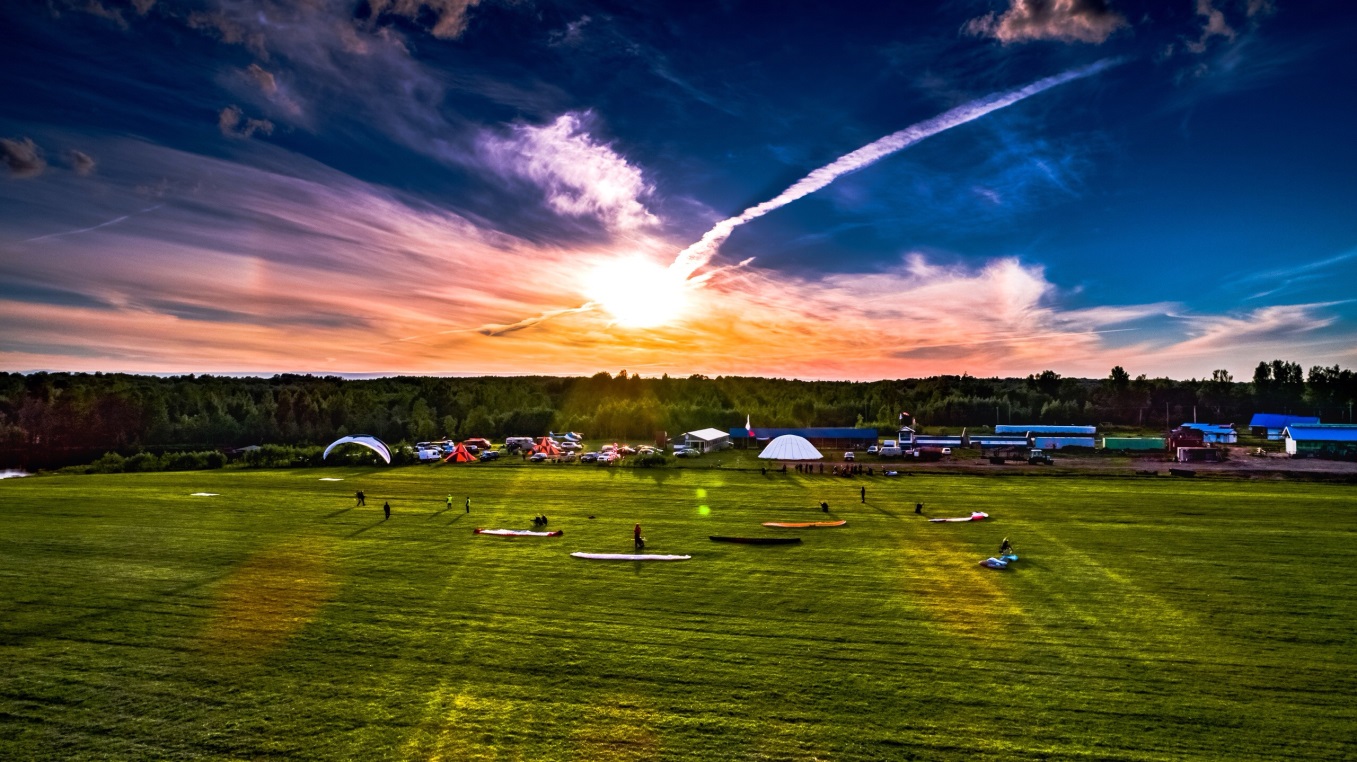 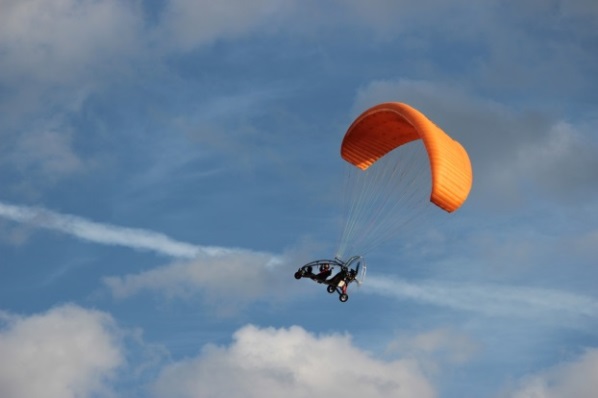 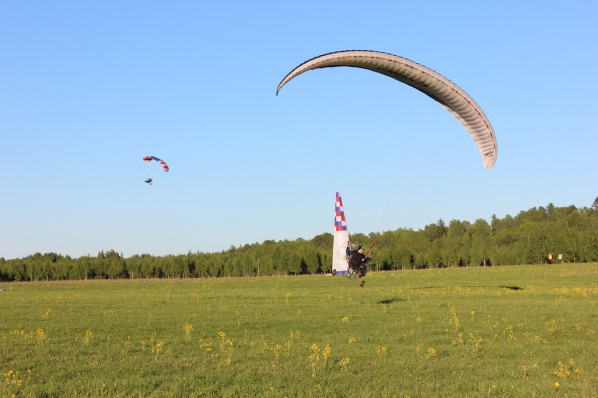 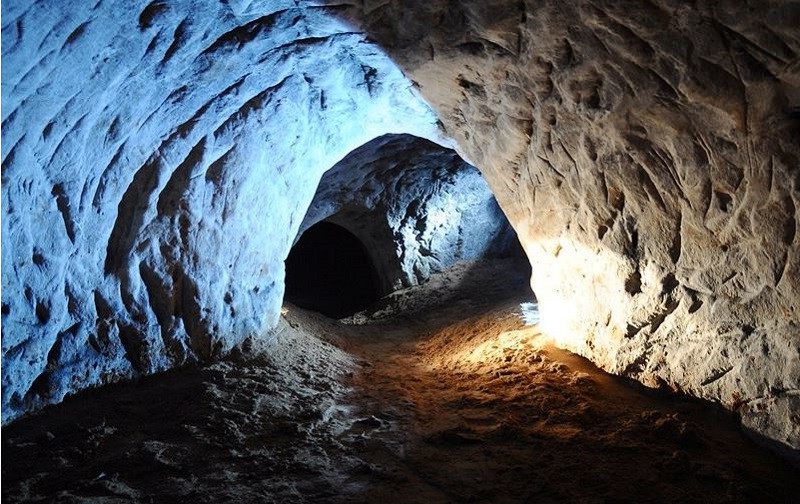 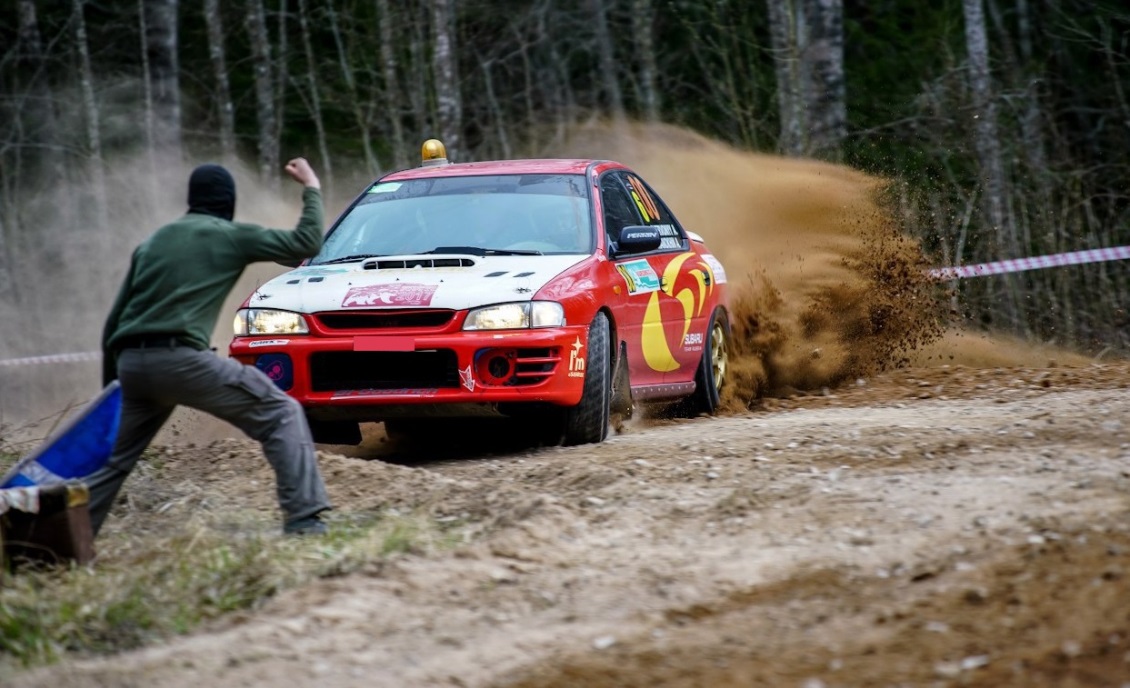 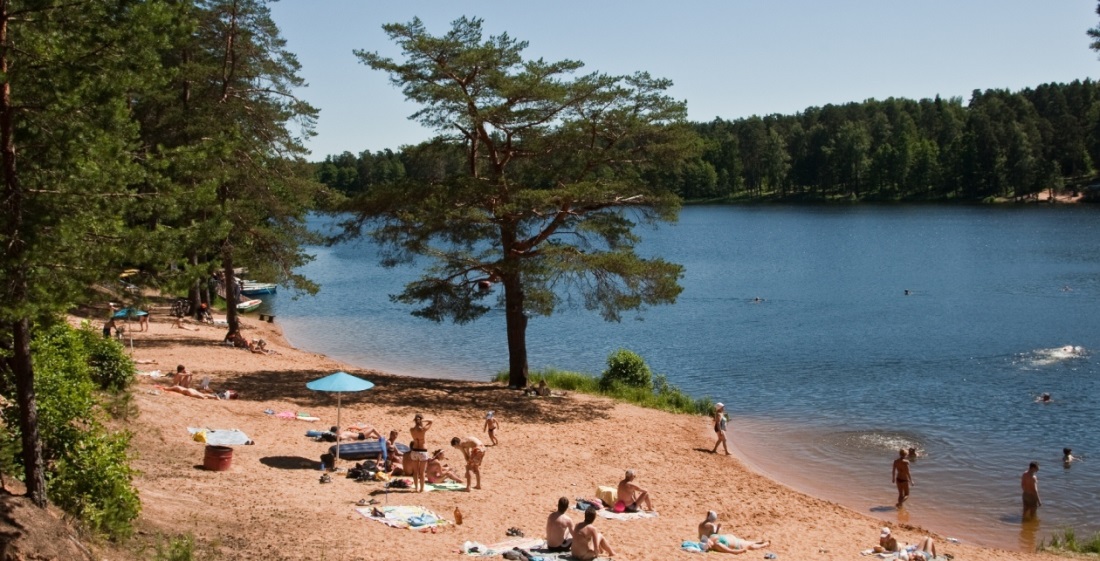 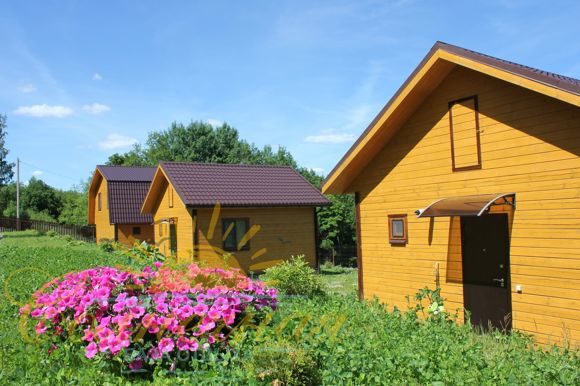 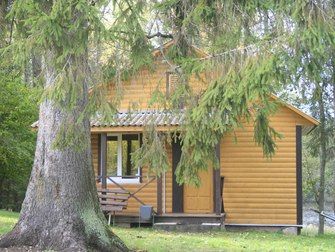 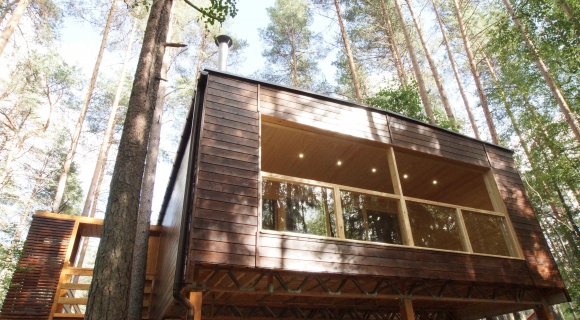 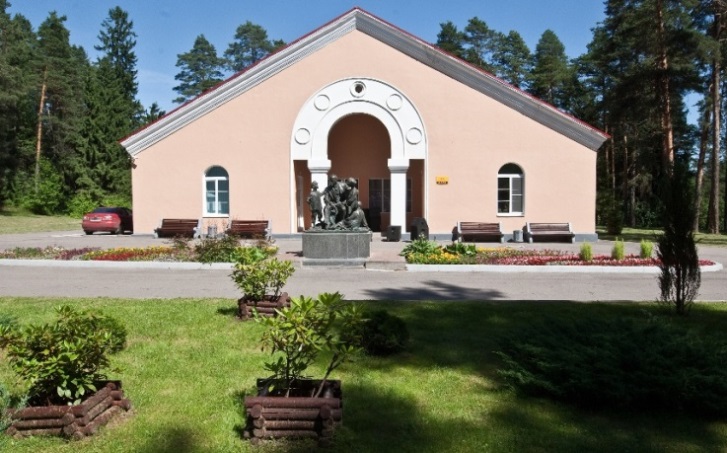 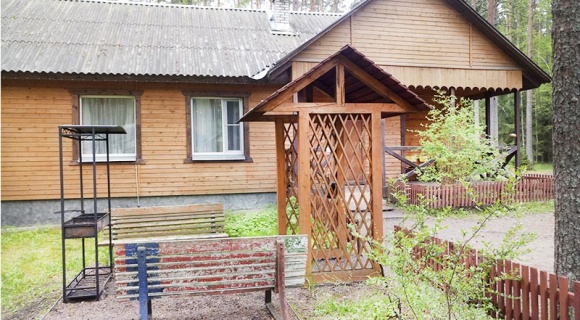 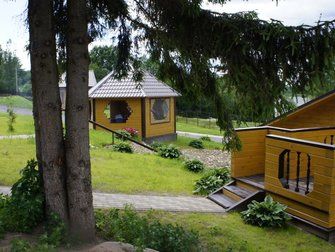 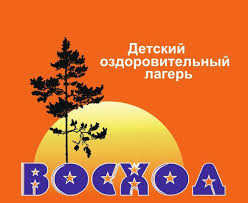 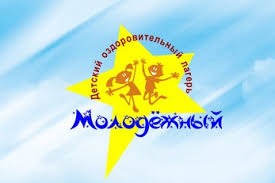 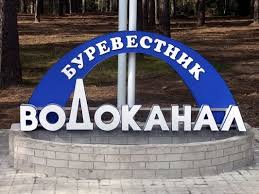 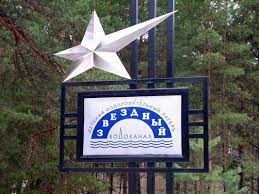 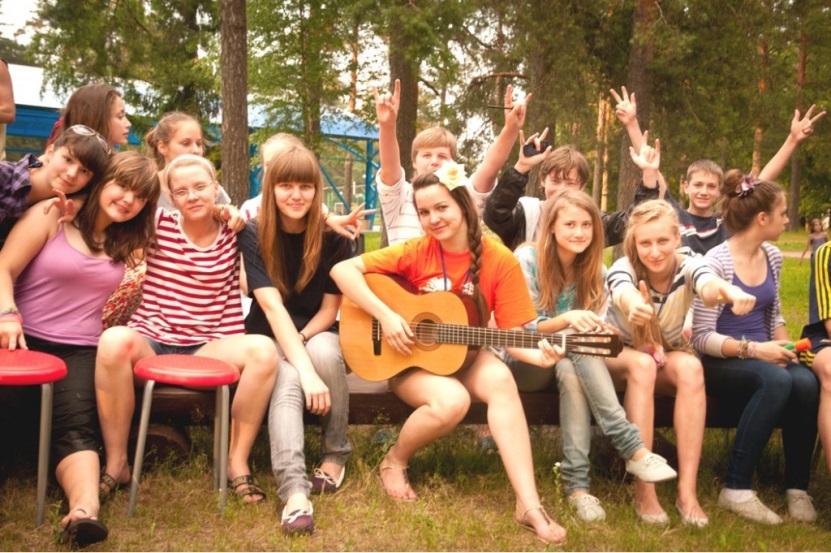 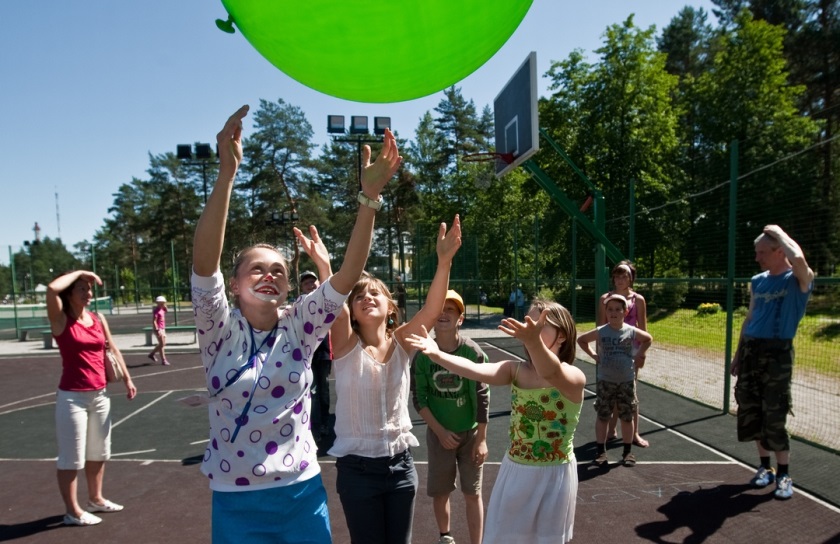 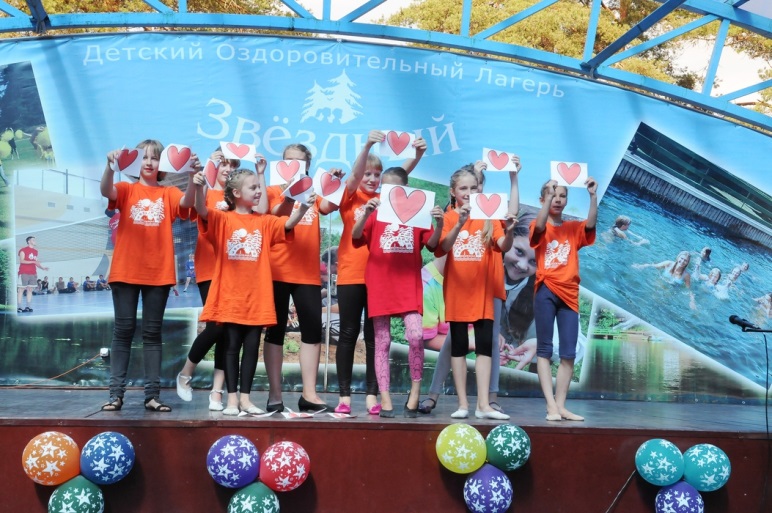 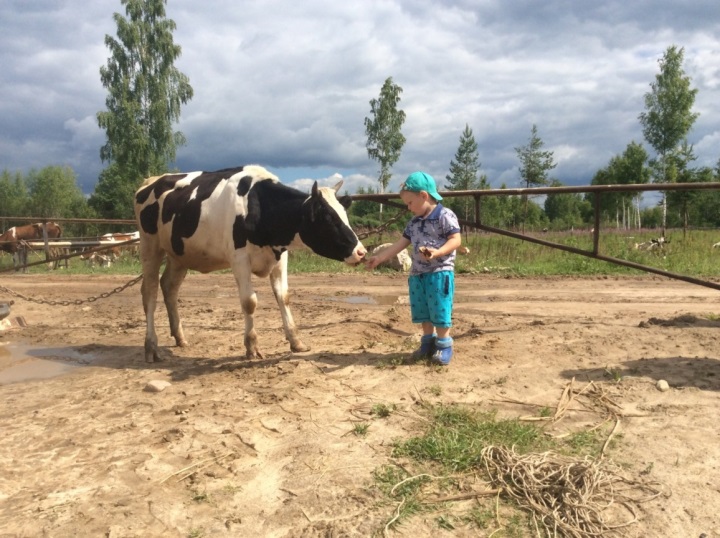 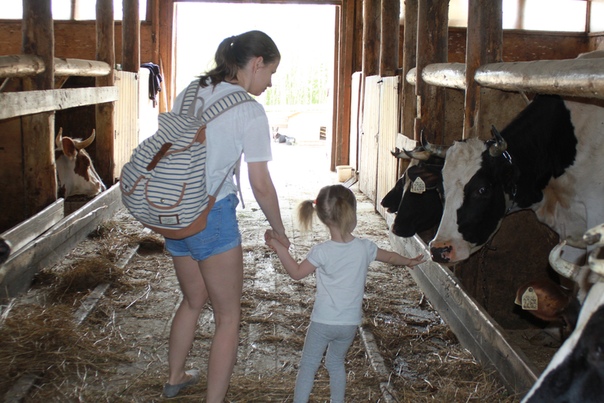 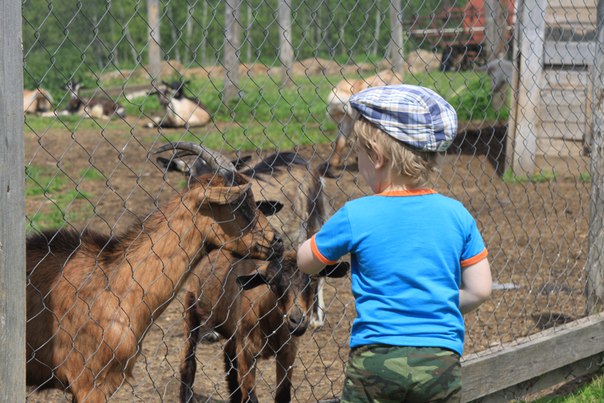 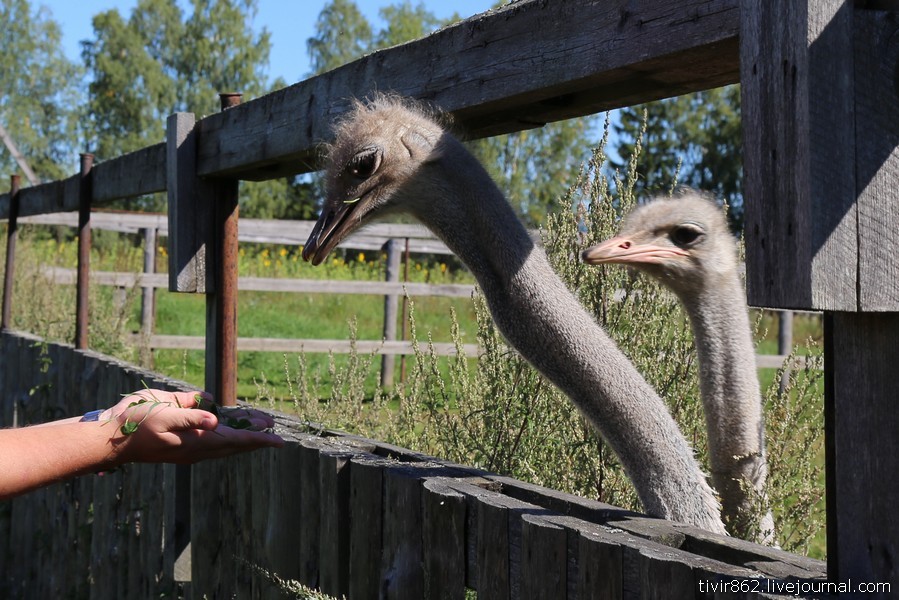 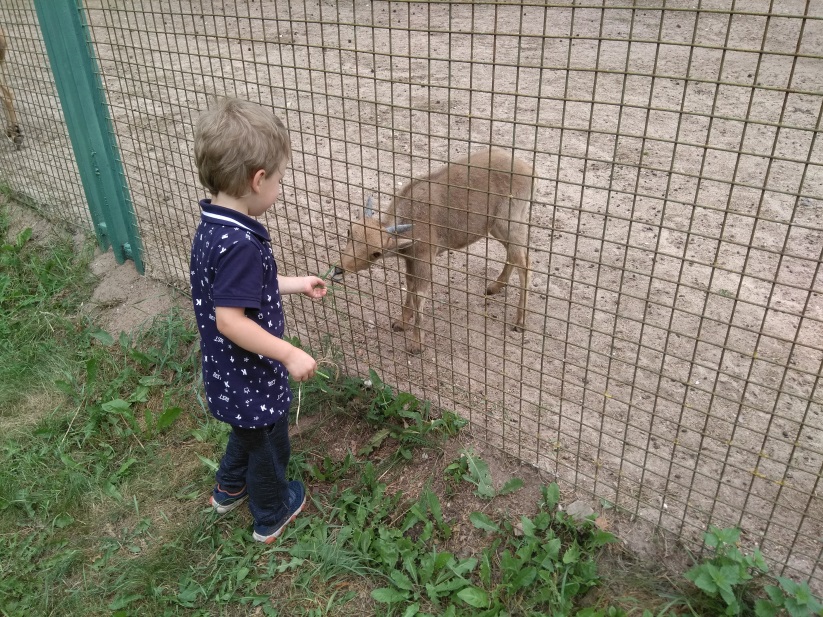 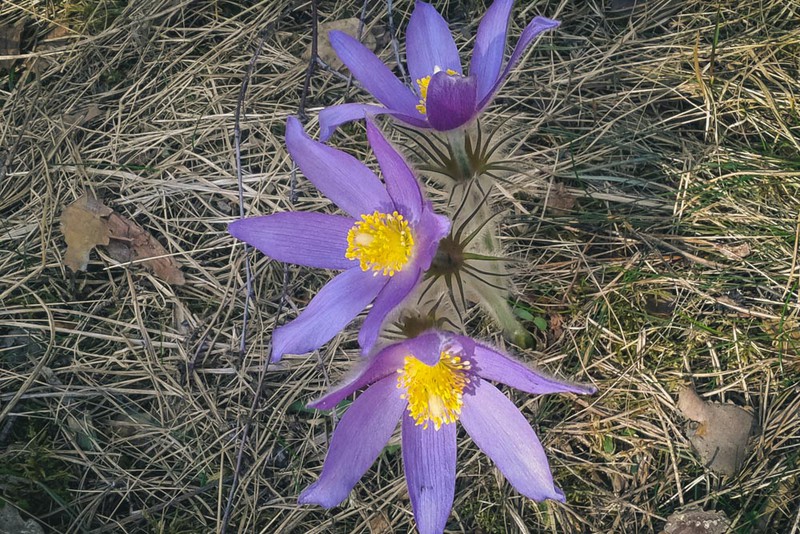 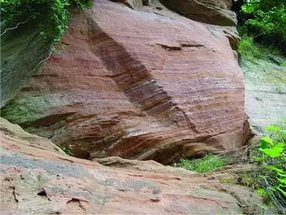 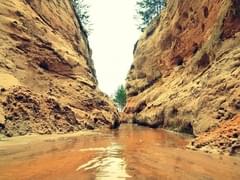 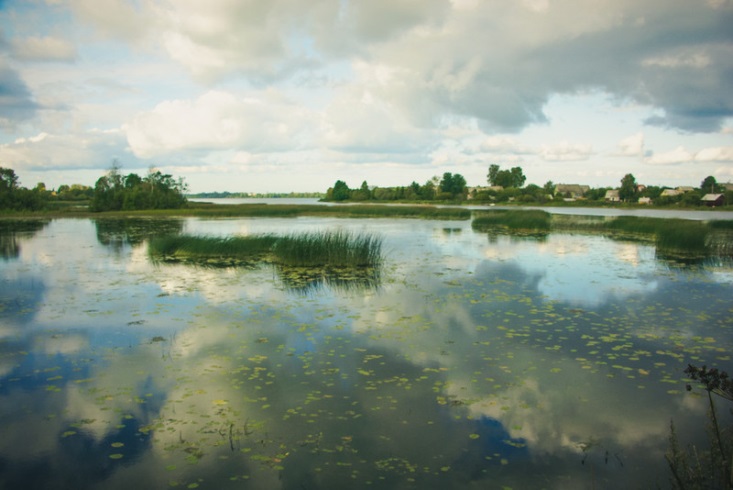 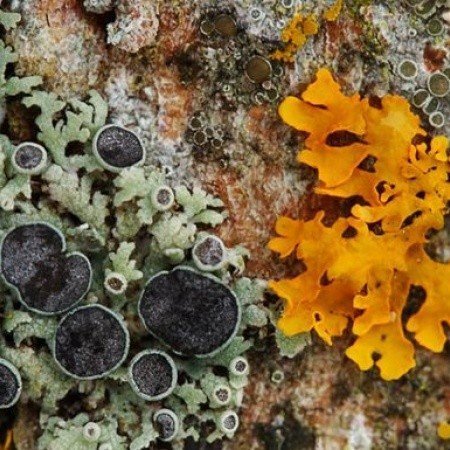 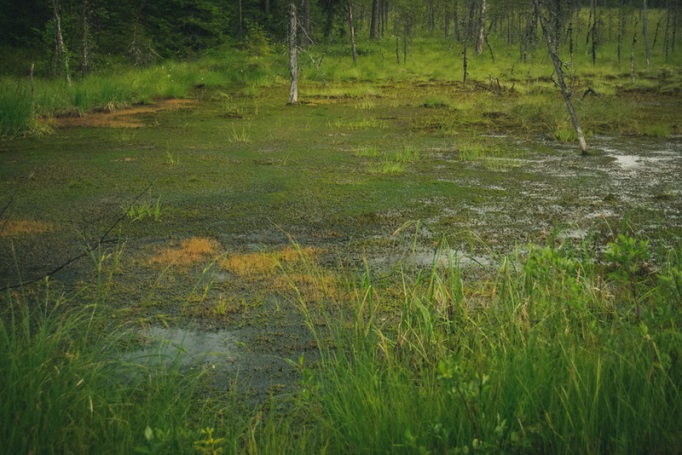 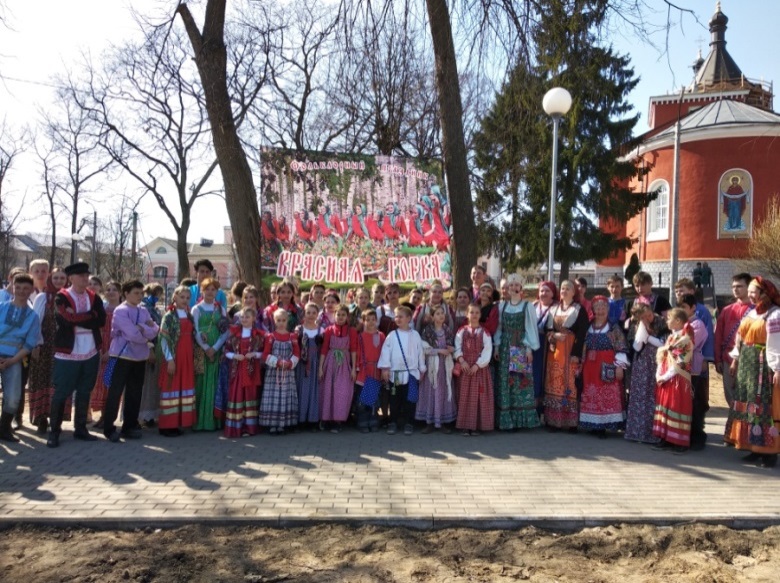 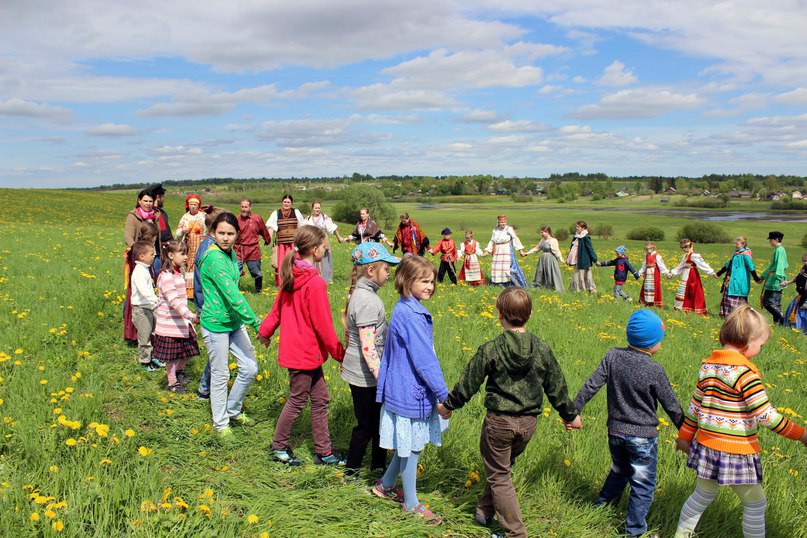 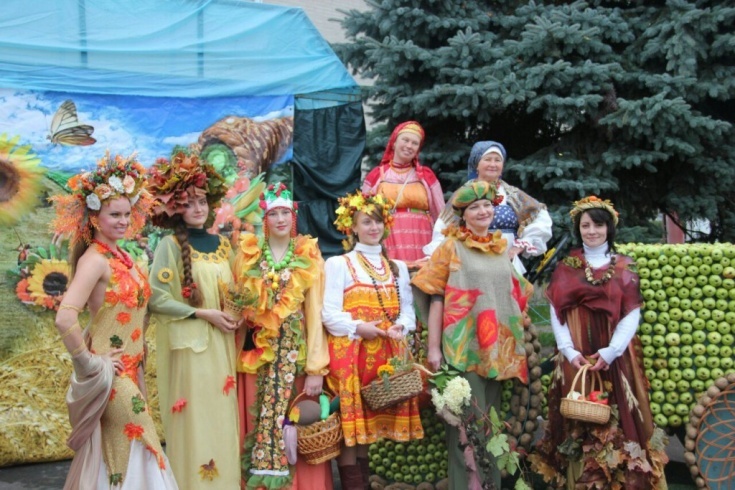 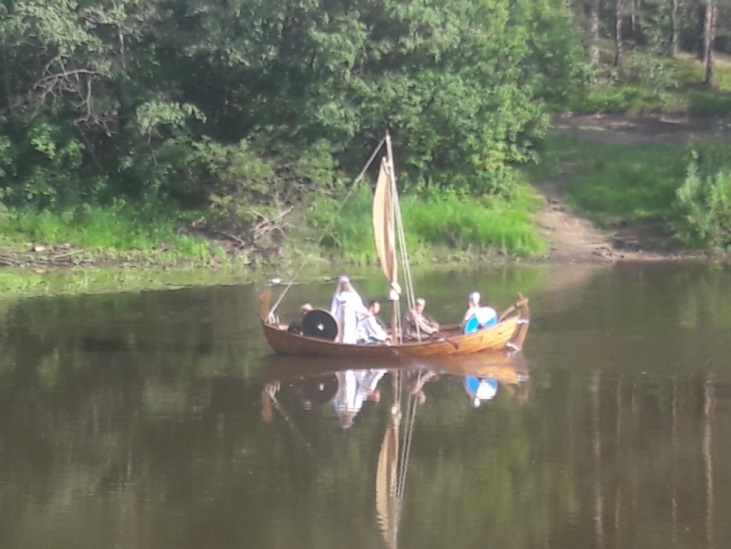 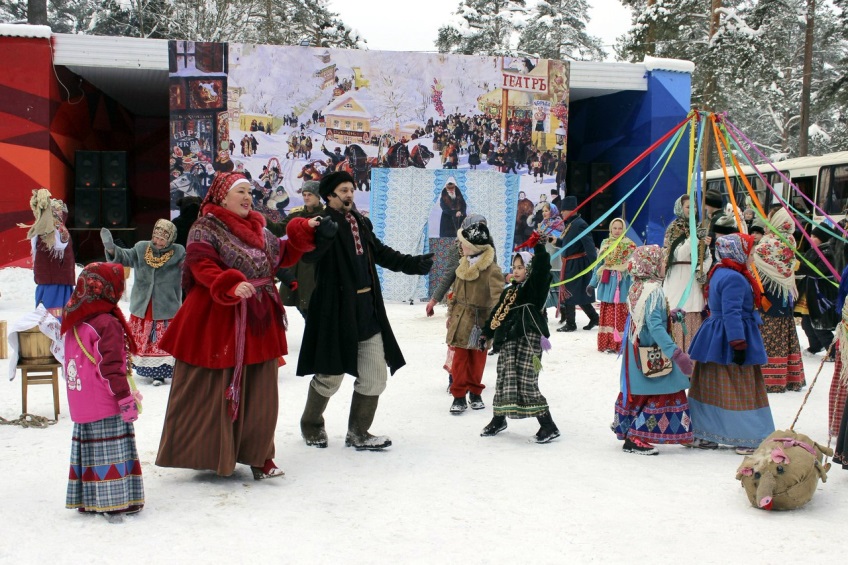 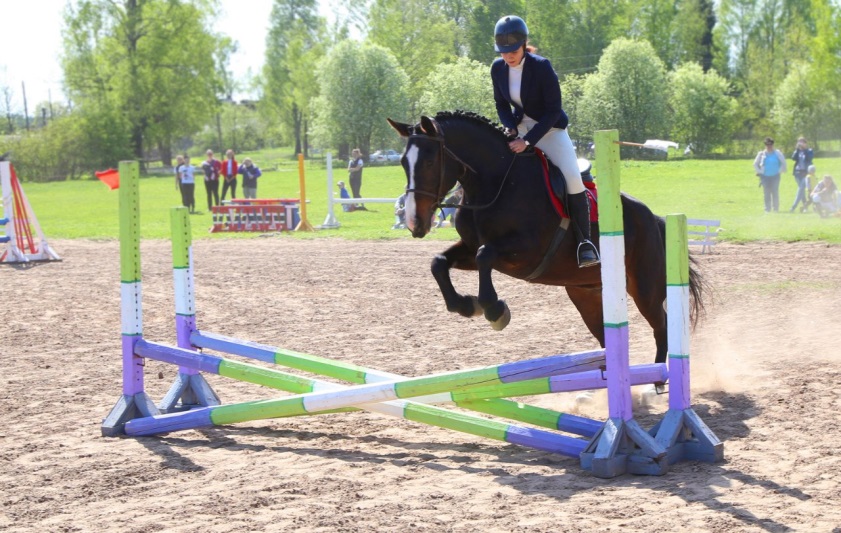 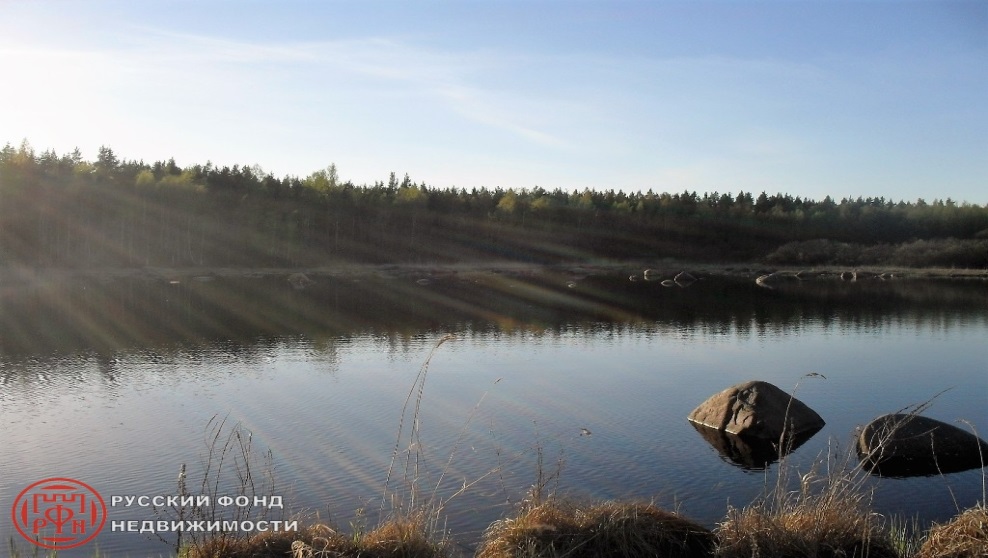 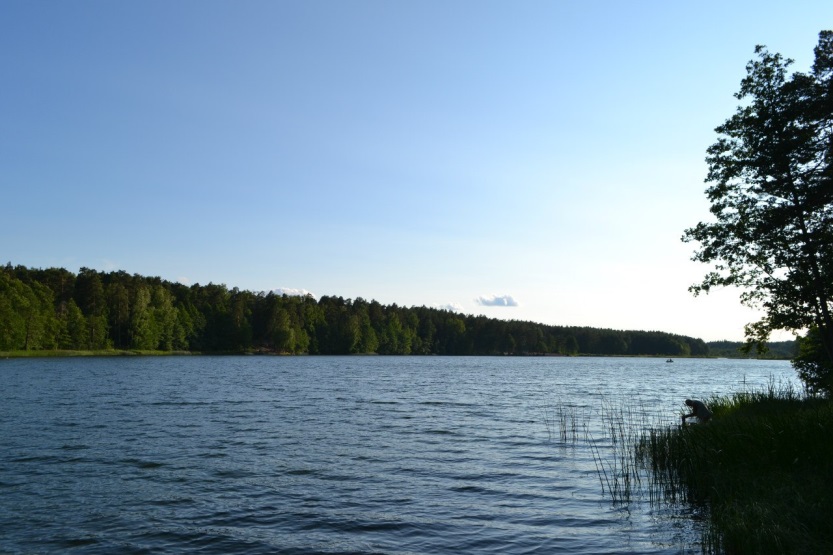 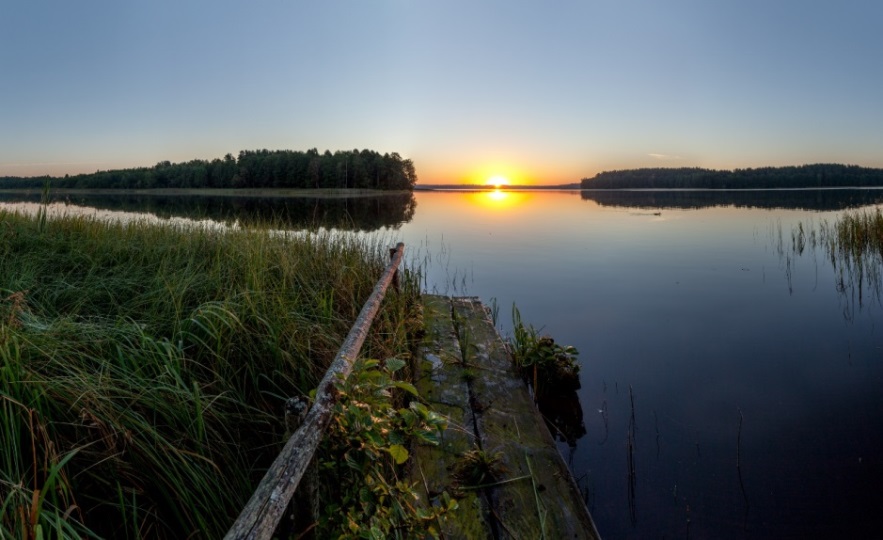 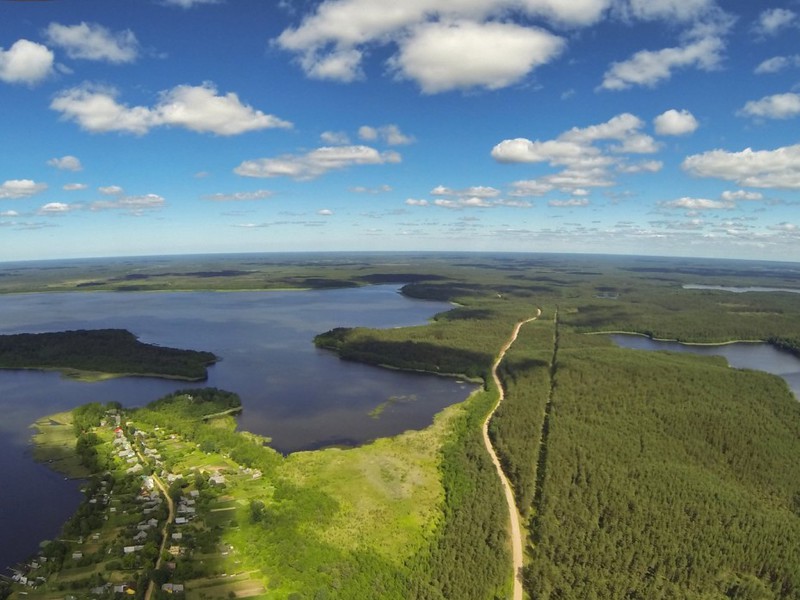 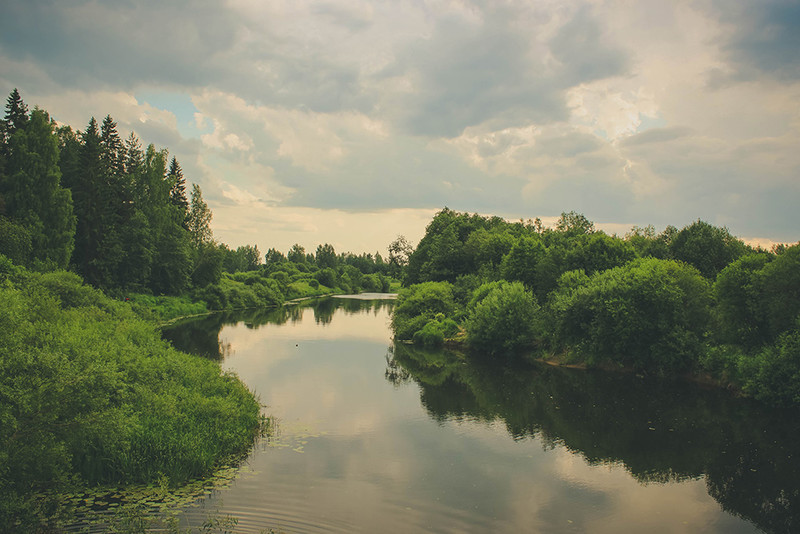 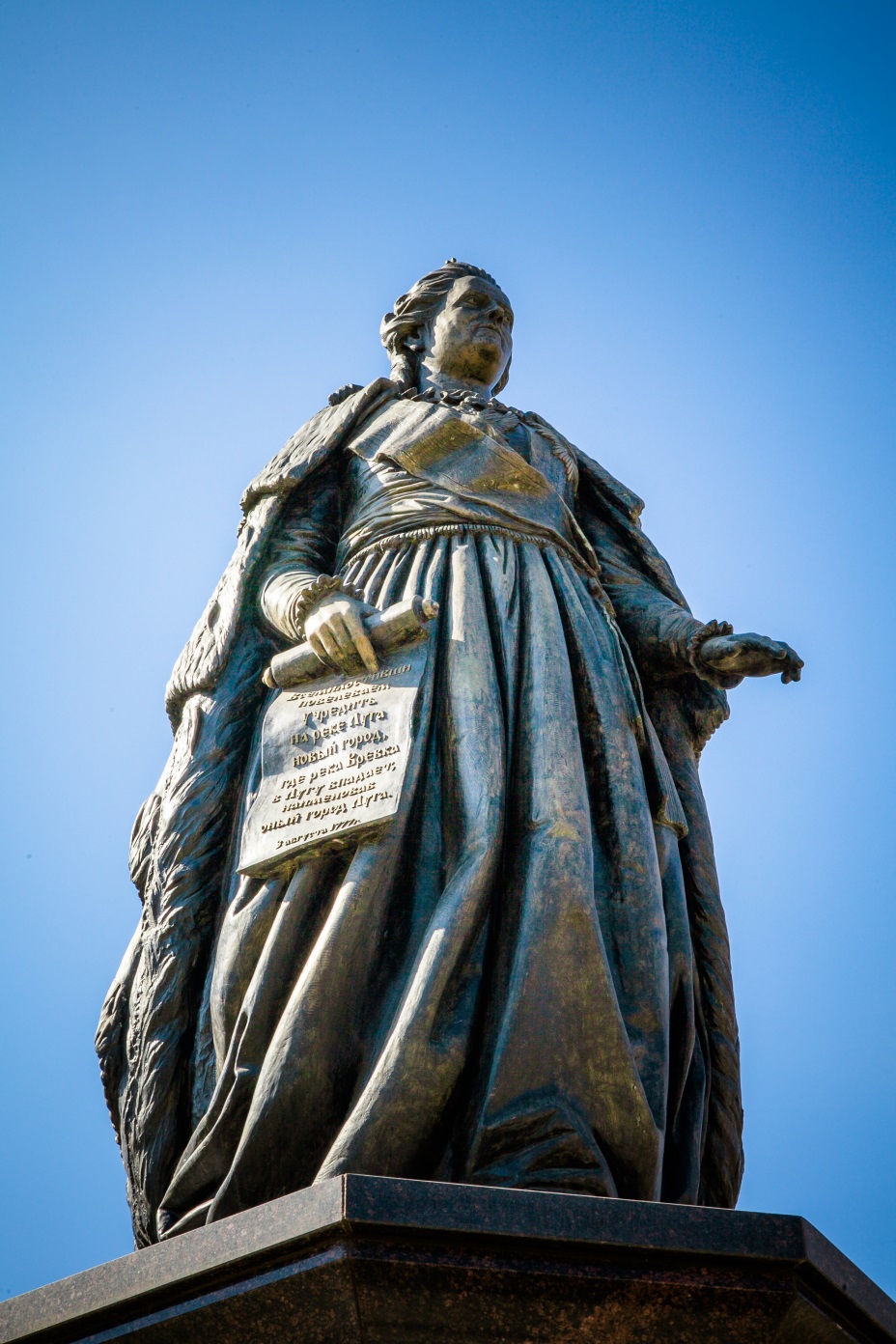 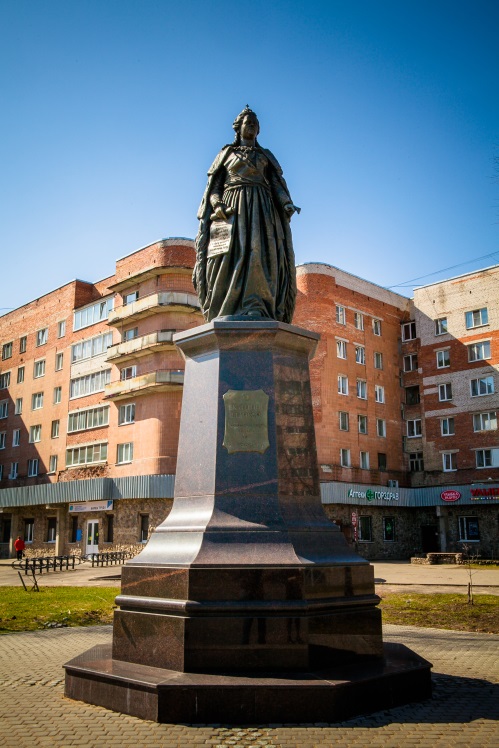 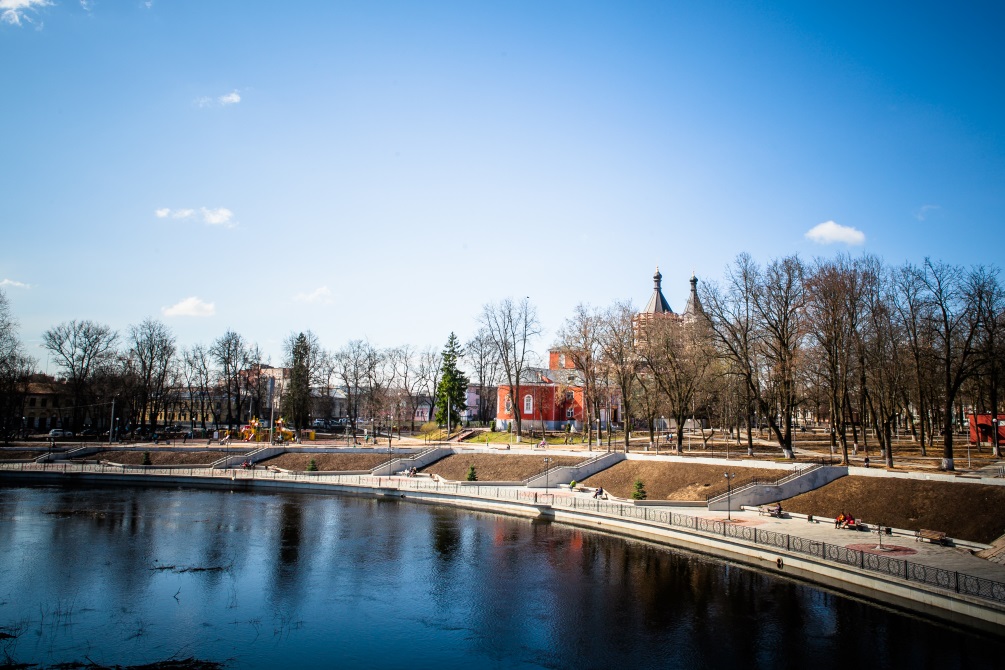 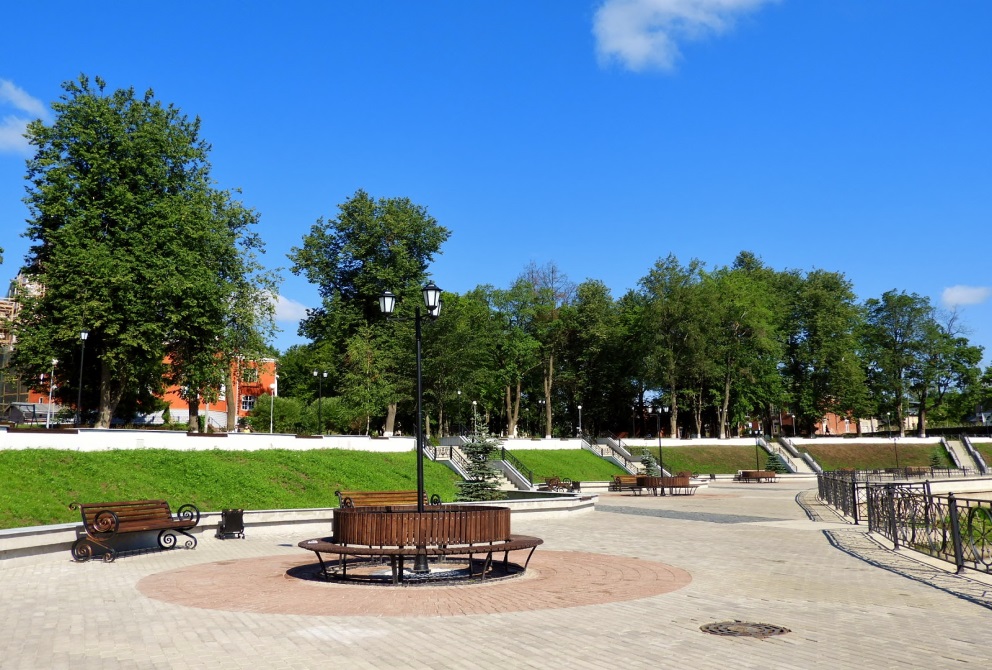 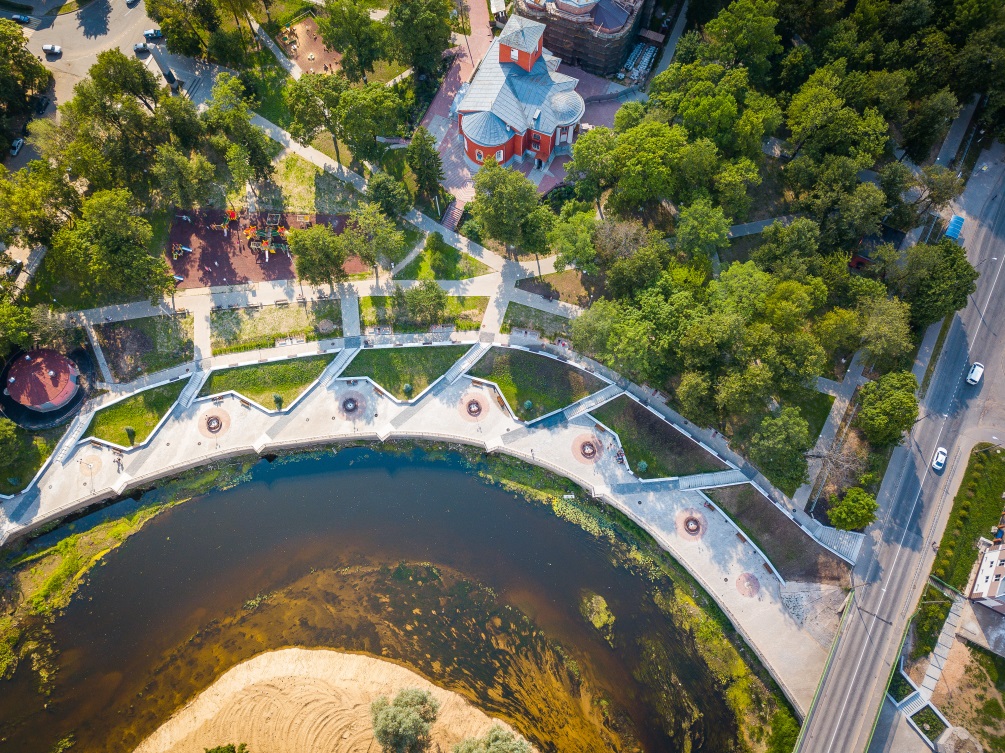 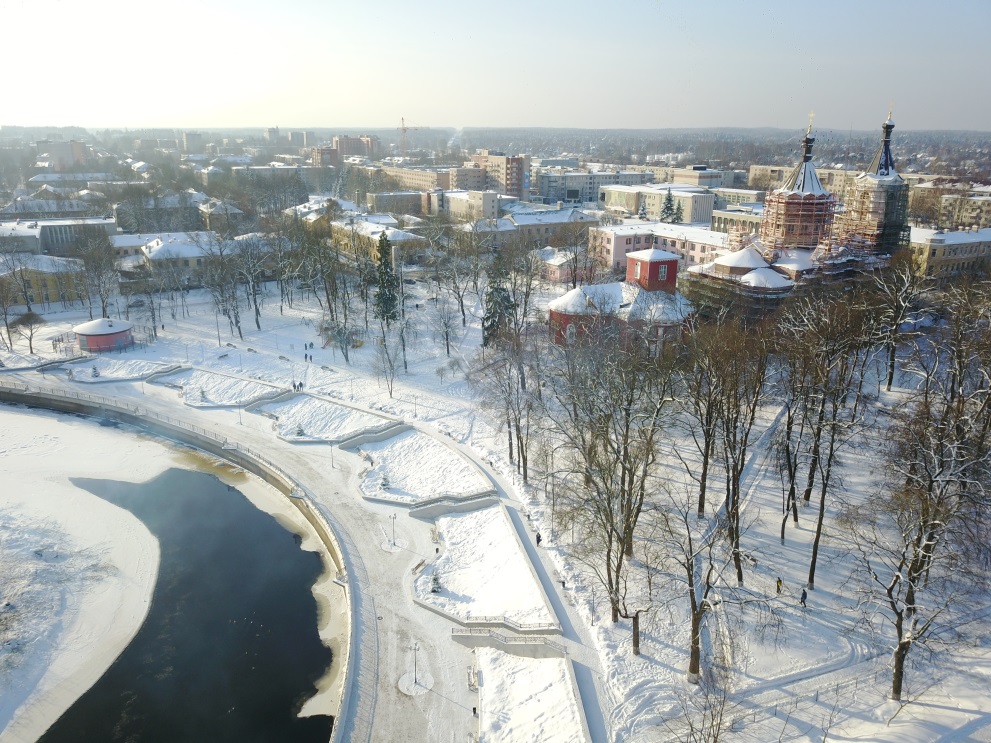 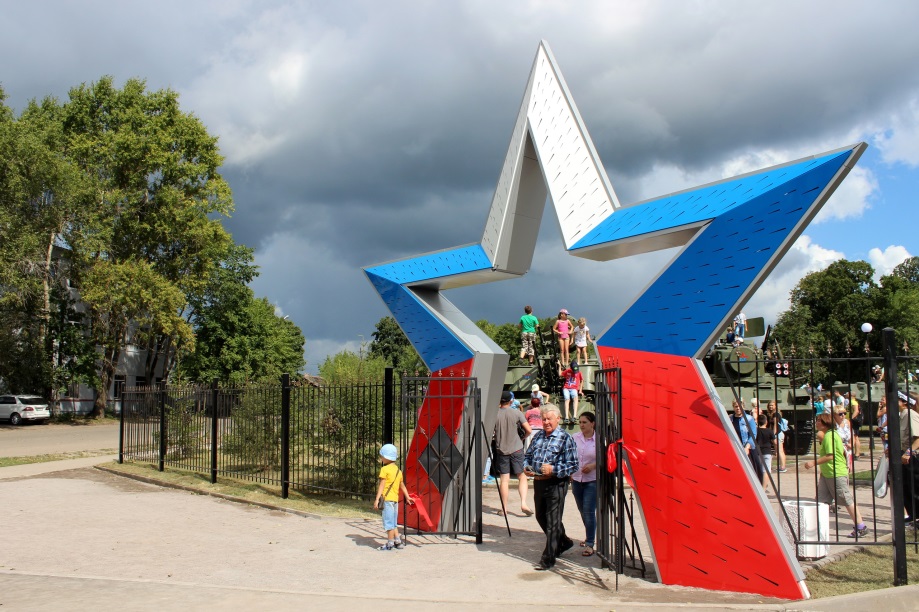 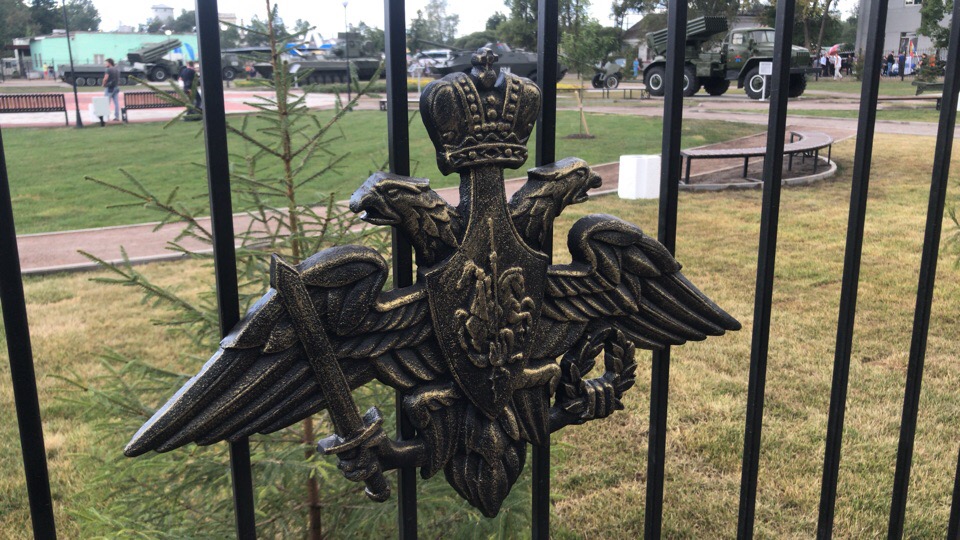 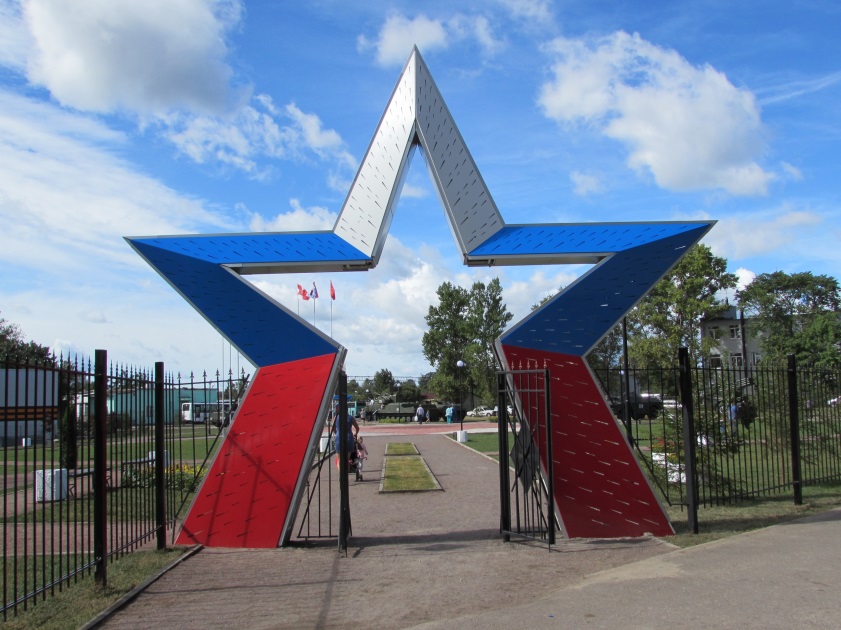 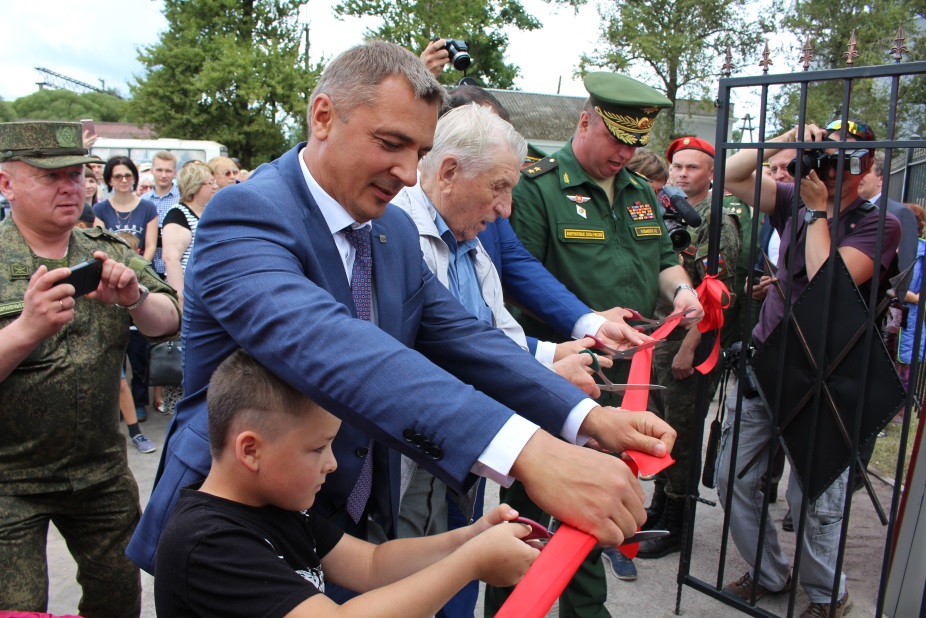 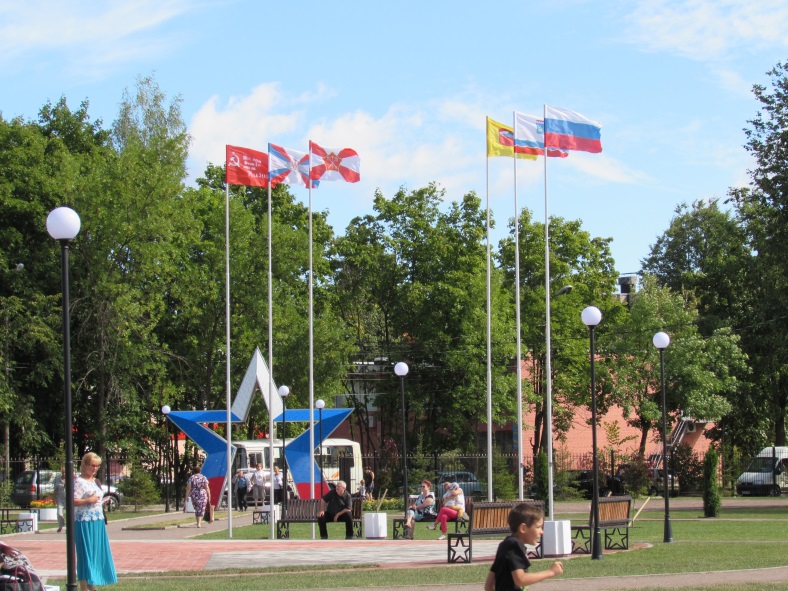 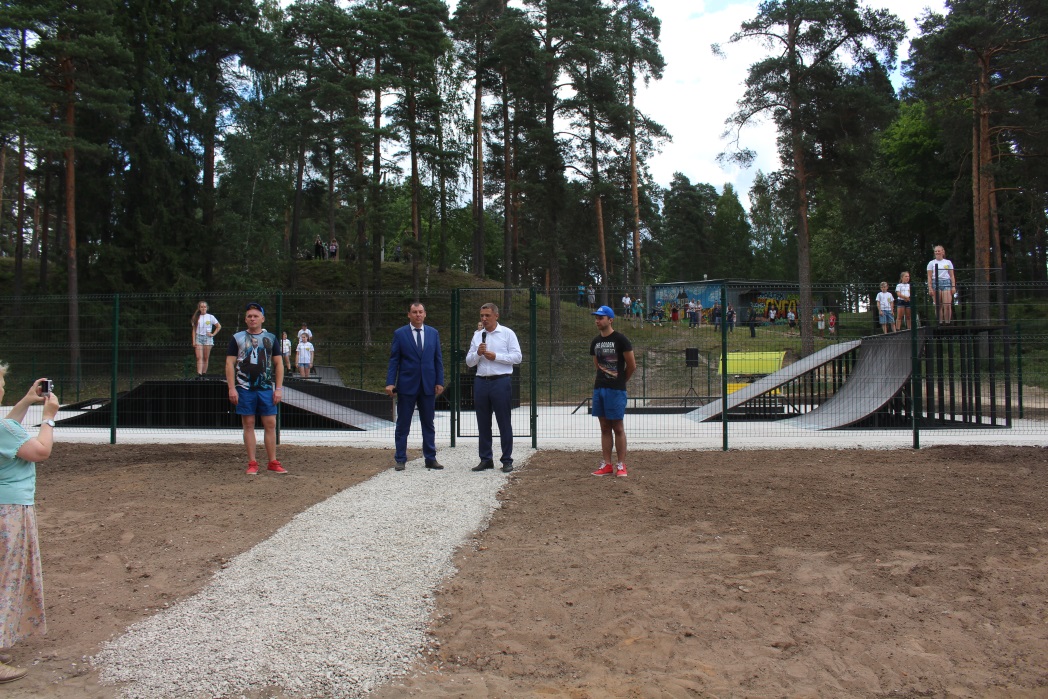 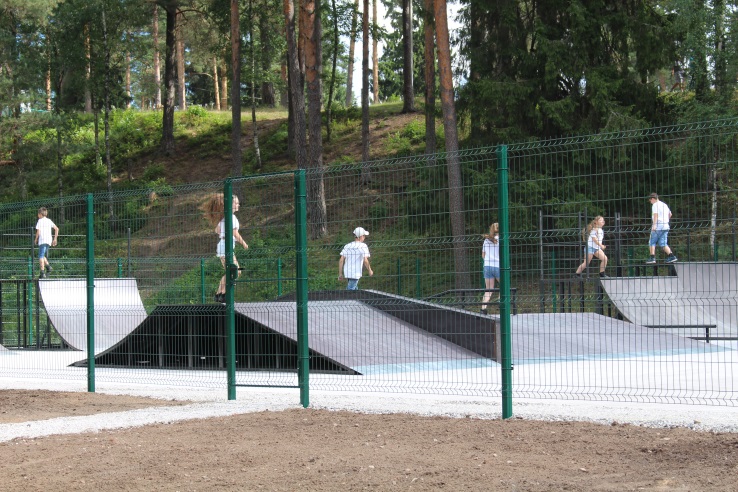 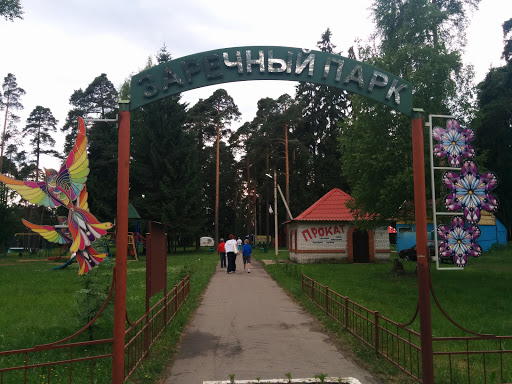 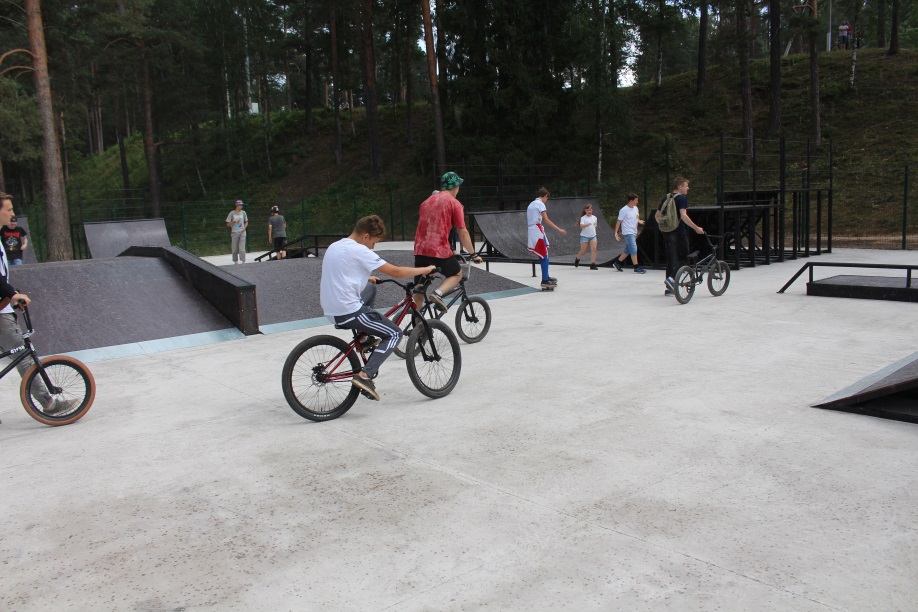 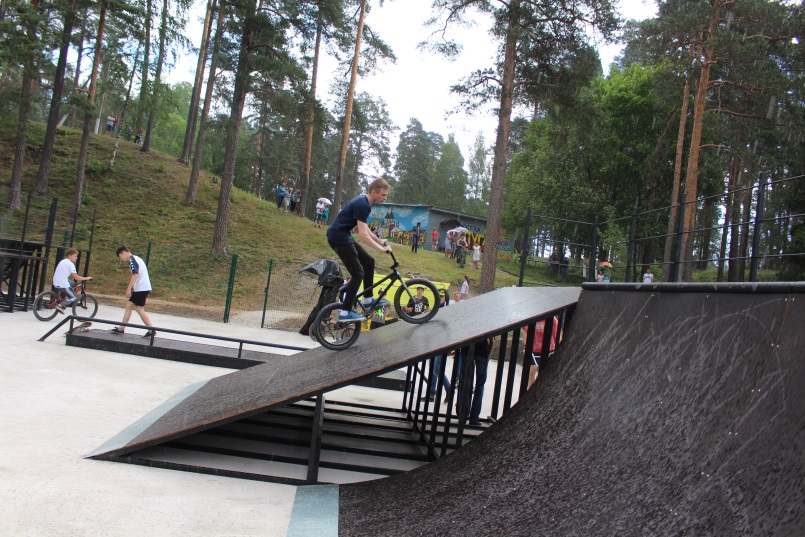 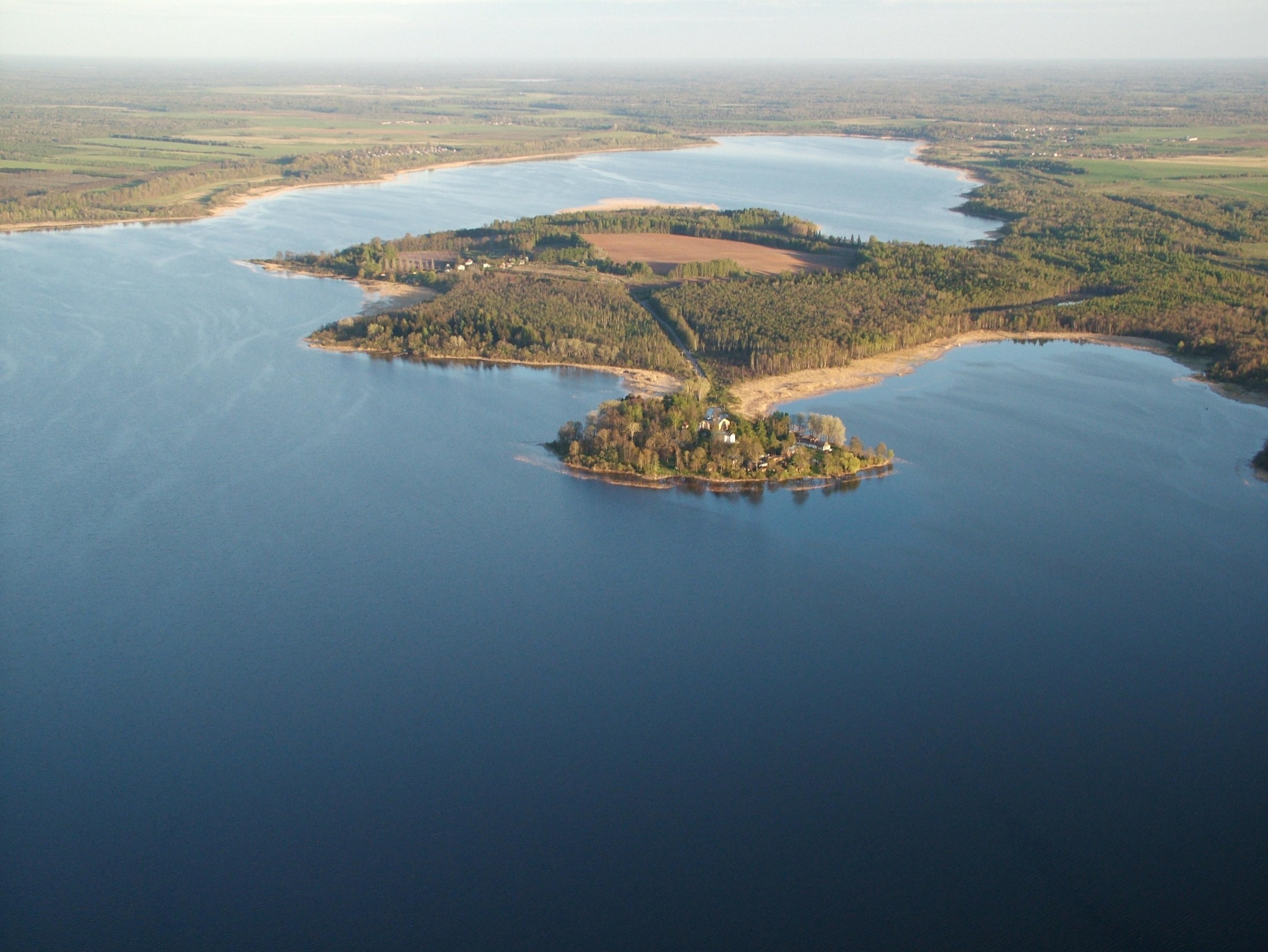 Спасибо за внимание!